ClassFlow u nastavi
CARNet Users Conference (CUC), Šibenik, 06.- 08. studenog 2019.
Marija Gaurina,prof. (Tehnička i industrijska škola Ruđera Boškovića u Sinju, Sinj)
Ivana Ljevnaić, prof. (Osnovna škola Augusta Cesarca, Ivankovo)
Vedran Žadanj, prof. (Zdravstvena i veterinarska škola „Dr.Andrija Štampar, Vinkovci) 
Danka Pažanin, prof. (Osnovna škola Ivana Filipovića u Zagrebu)
Ivan Vulić, dipl.ing. (Tehnička i industrijska škola Ruđera Boškovića u Sinju, Sinj)
A dio: Upoznajmo se sa software-om
ŠTO JE CLASSFLOW?
ClassFlow je besplatni software za interaktivno učenje i suradnju.  Nudi impresivnu kombinaciju mogućnosti, uključujući izradu lekcija, dodavanje interaktivnih sadržaja, prikupljanje povratnih informacija u stvarnom vremenu  o formativnom vrednovanju i praćenju ponašanja učenika, nagrađivanje učenika…
https://prod.classflow.com/student/#!/
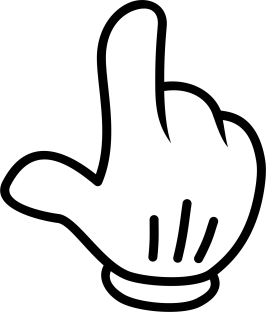 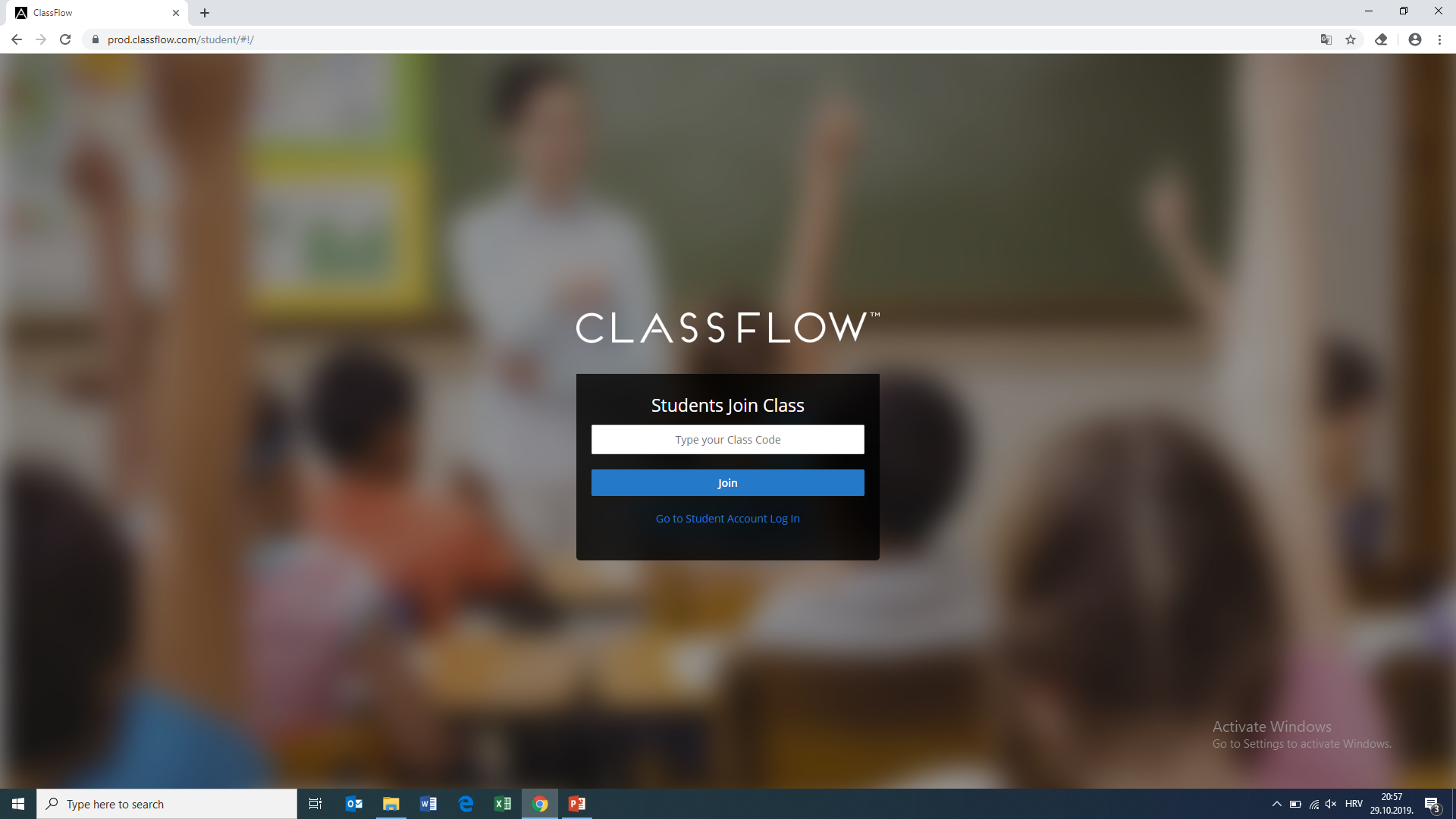 QNL8R
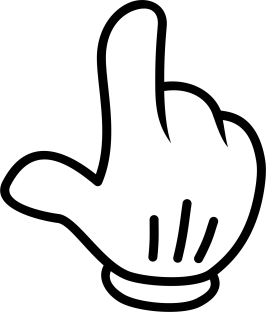 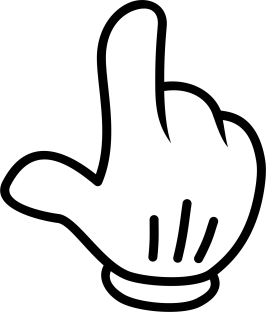 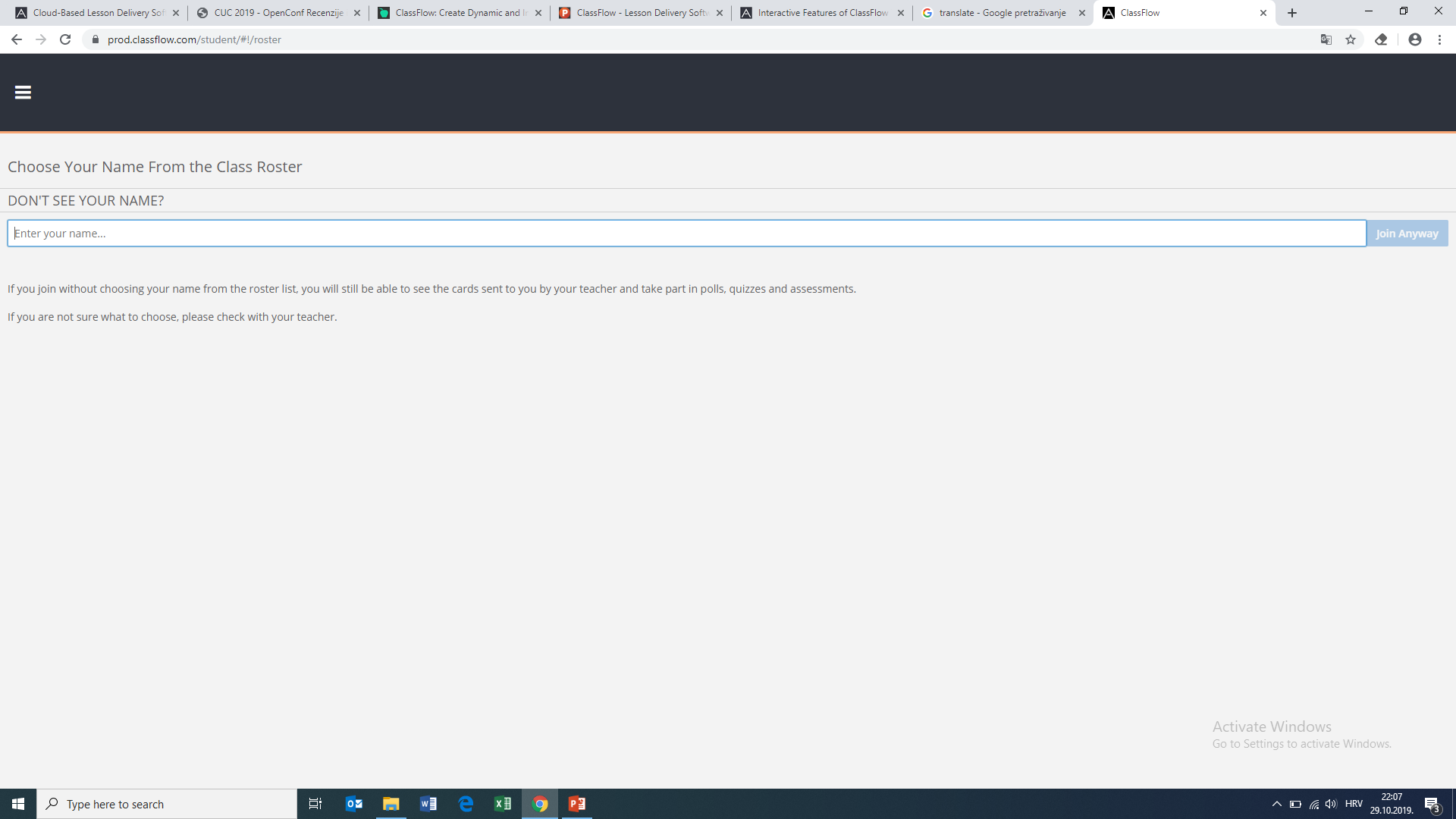 UPIŠITE IME
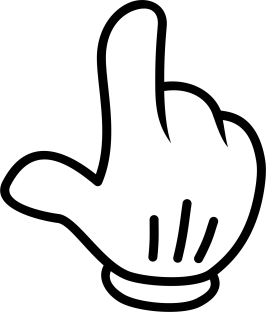 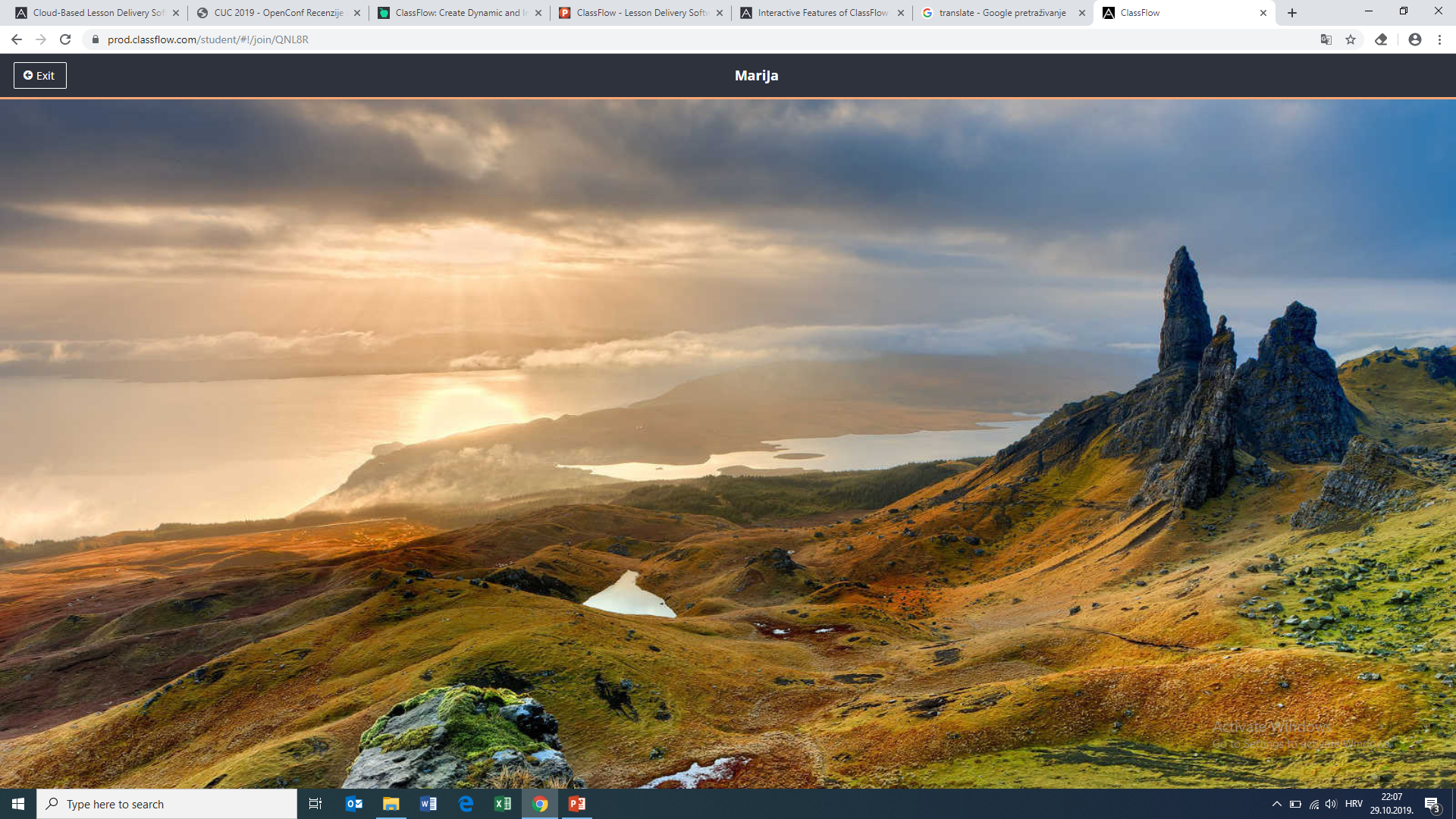 BUDITE CLASSFLOW UČENICI!
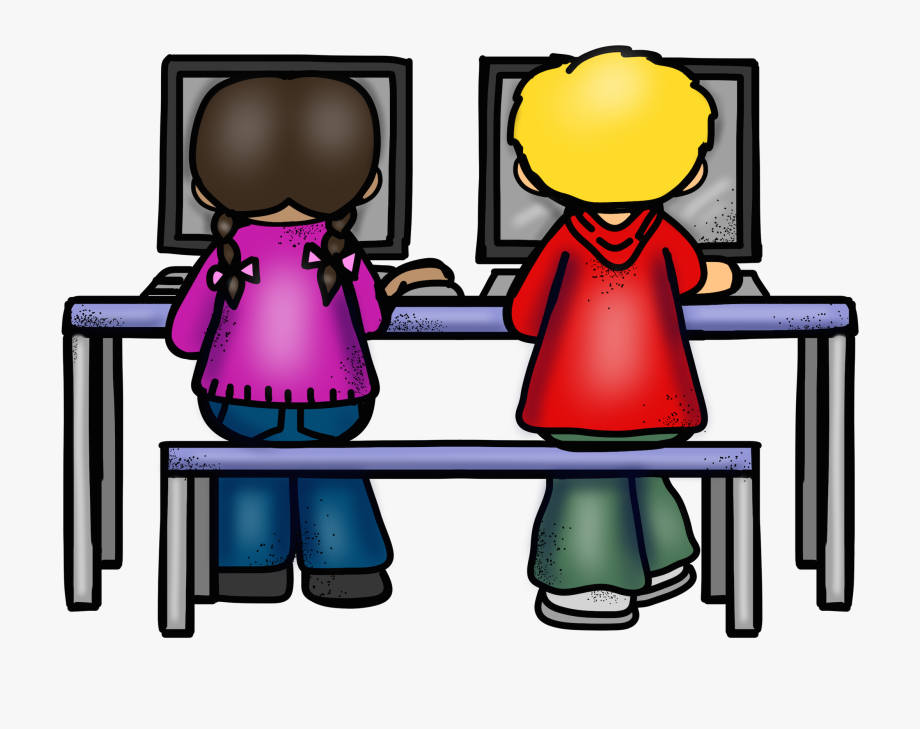 B dio: Kreirajte vlastite sadržaje
https://www.classflow.com
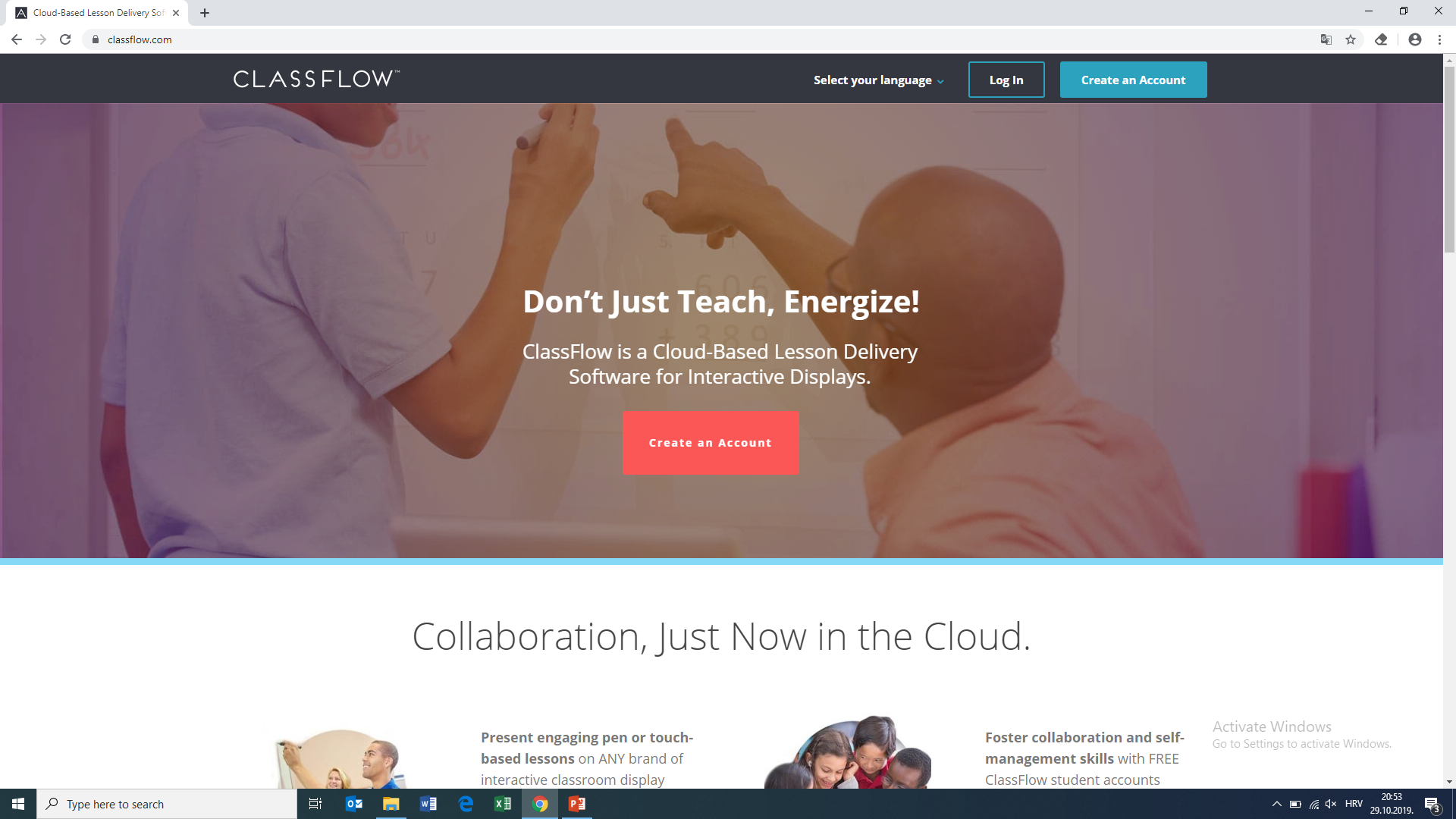 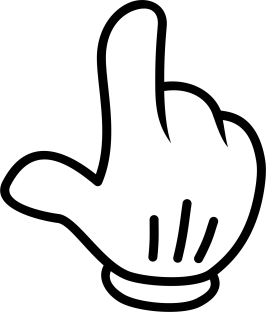 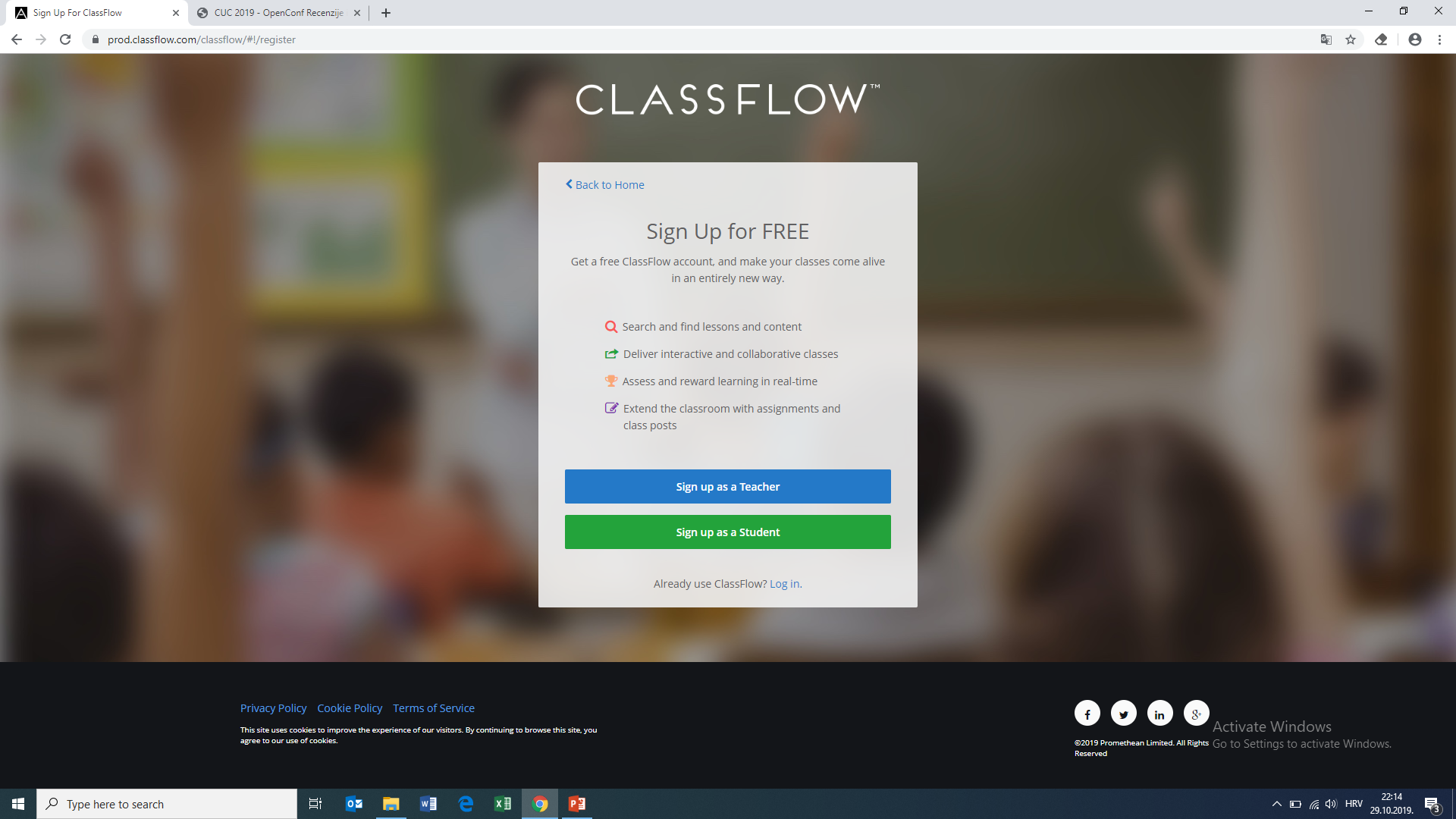 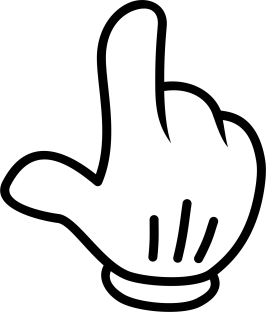 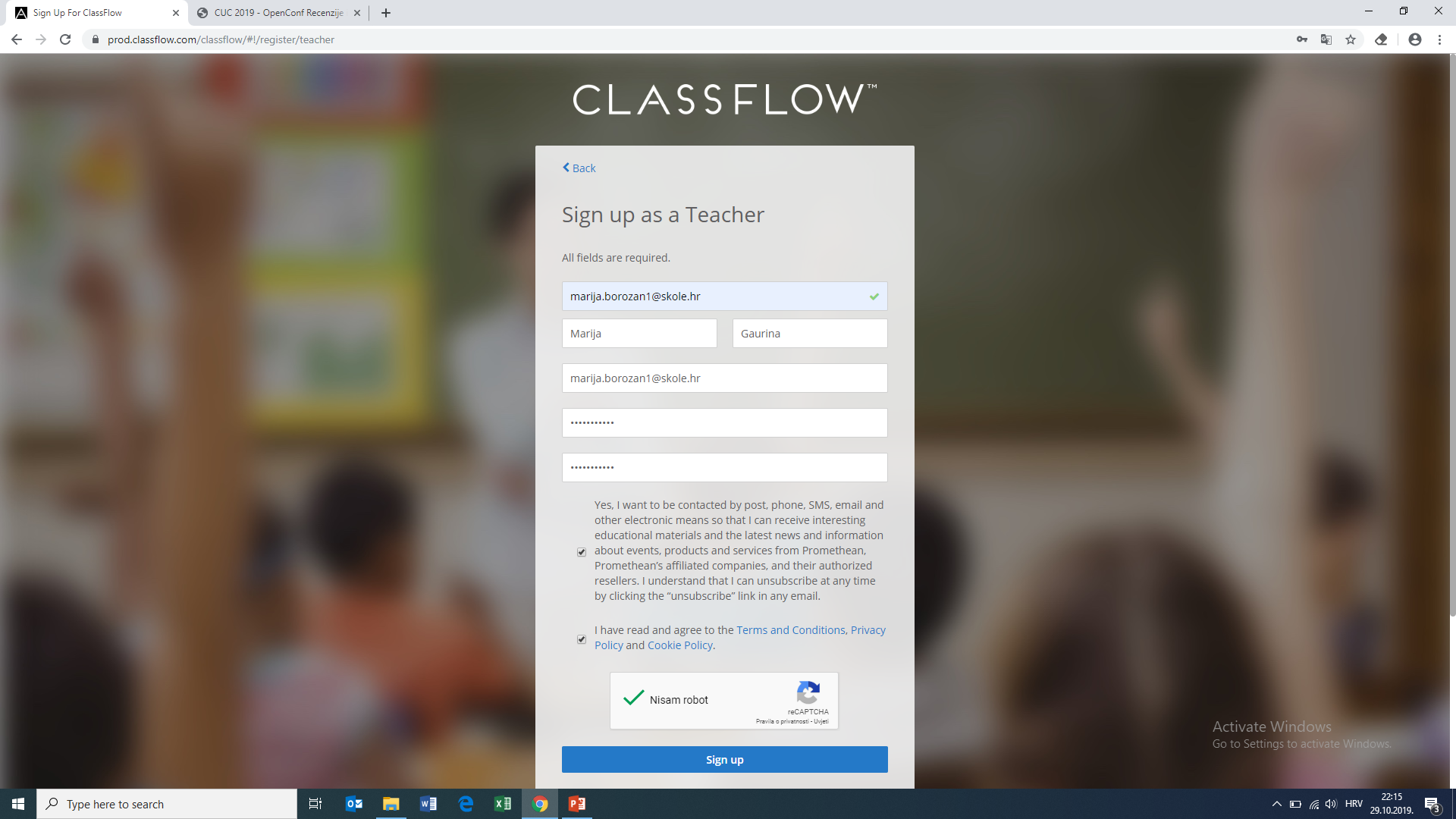 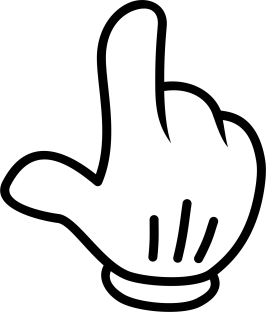 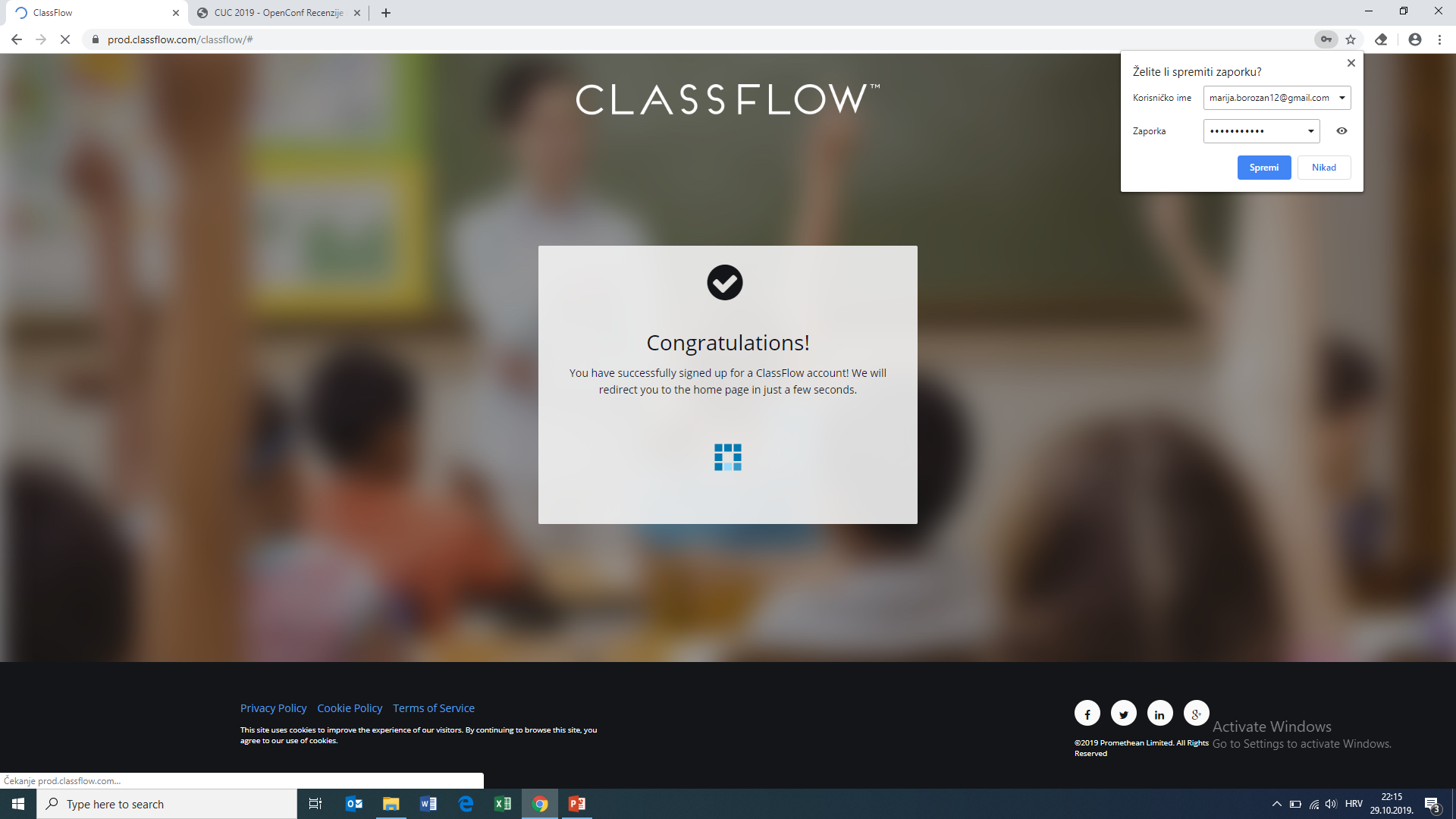 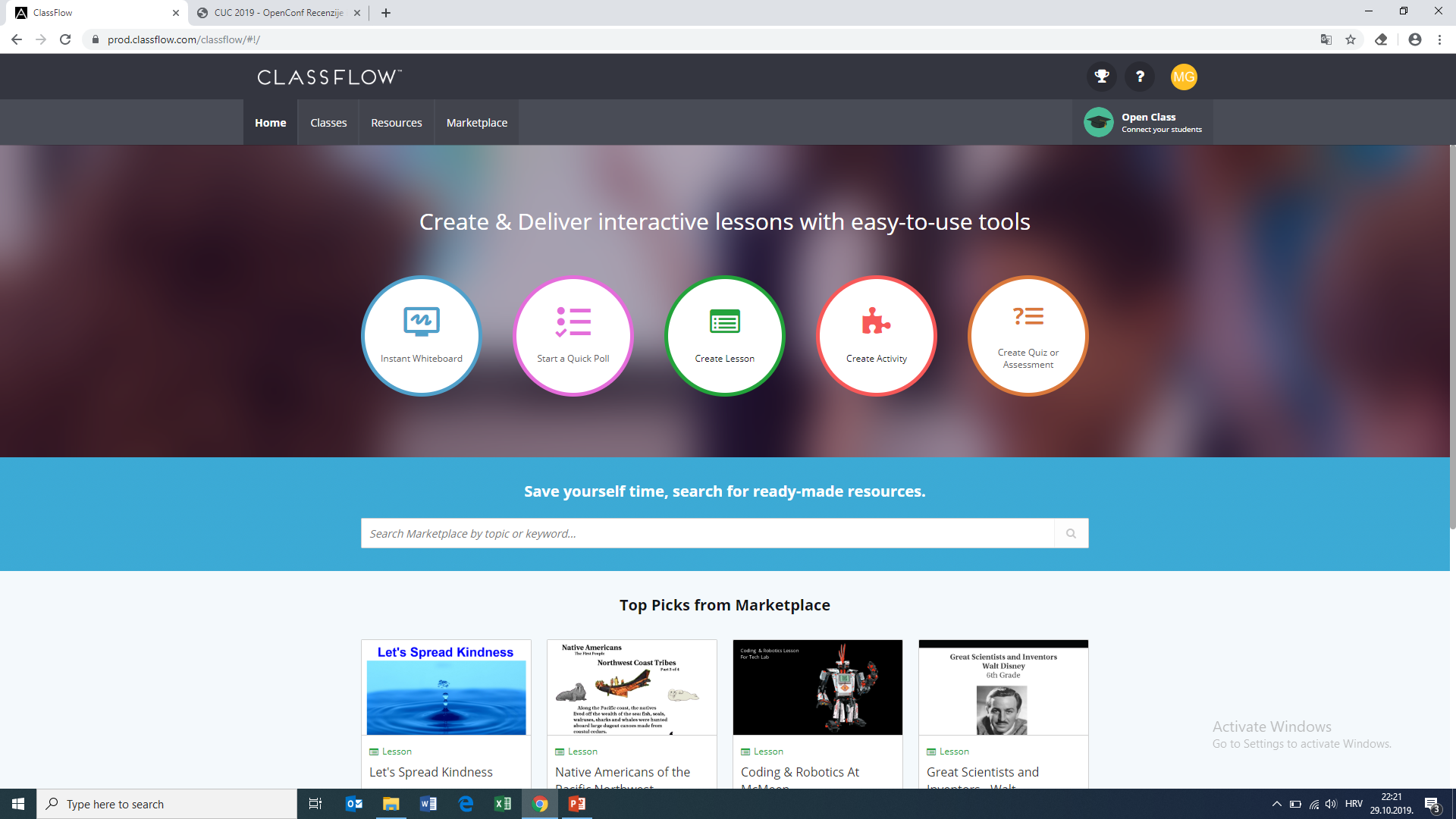 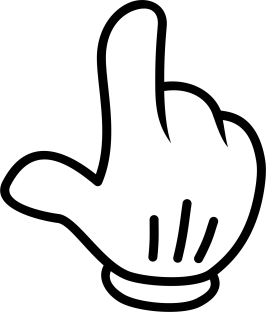 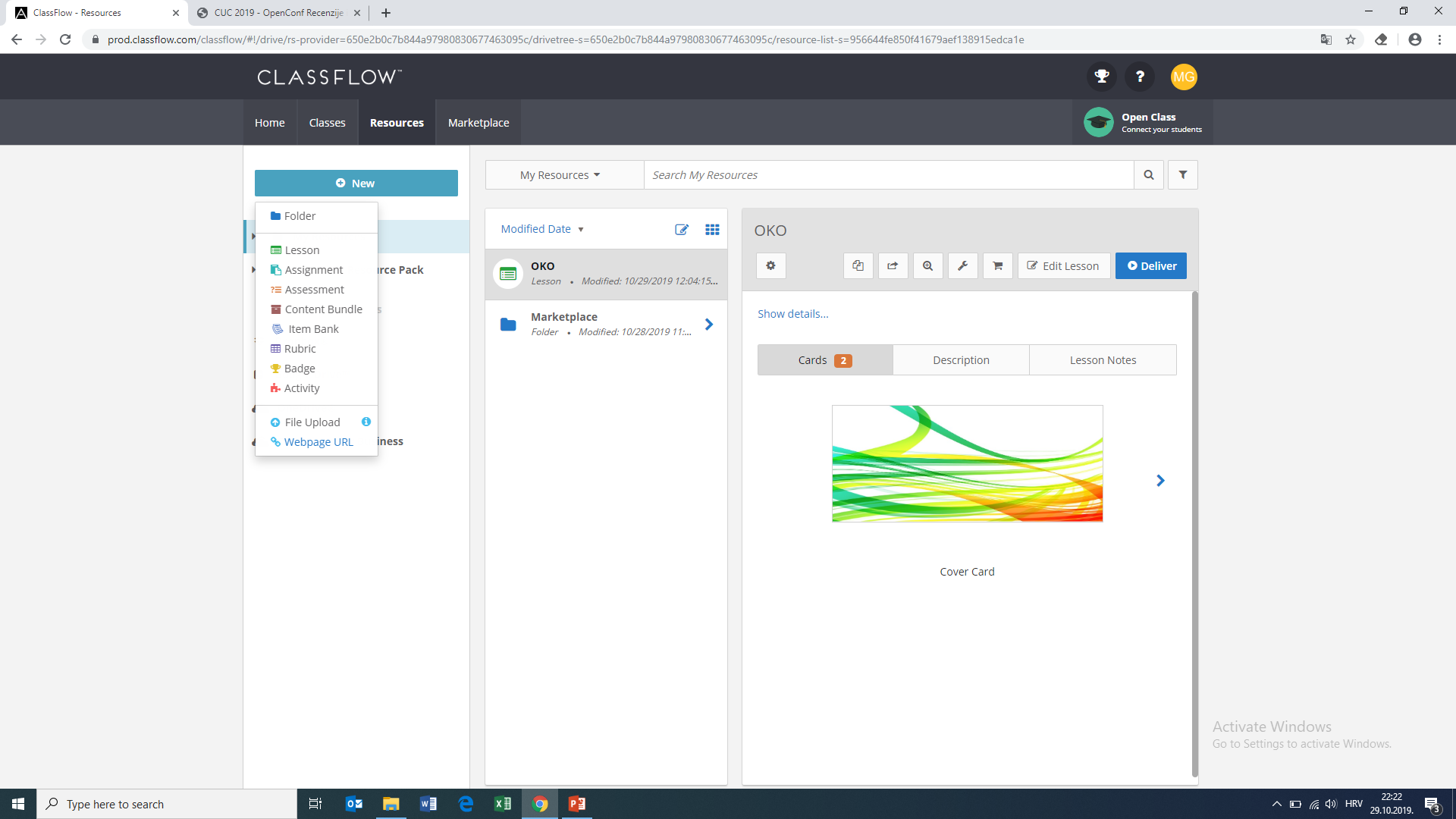 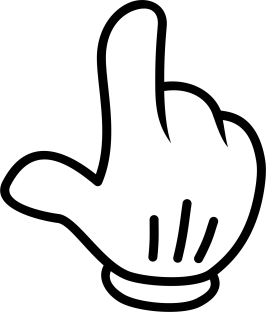 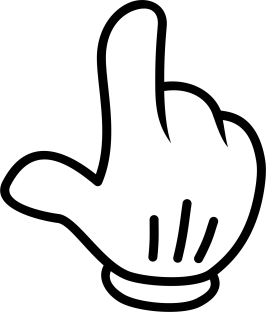 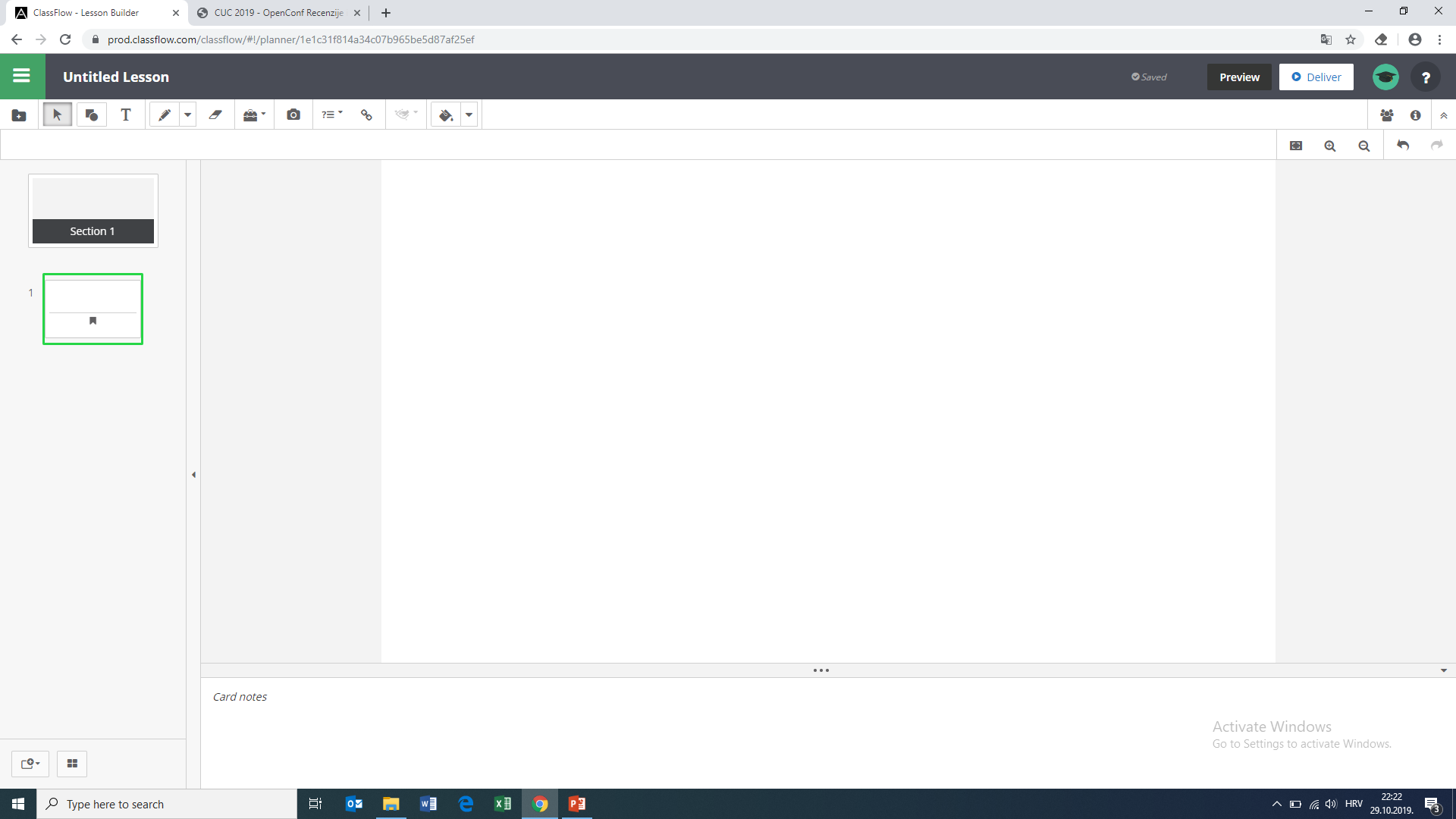 IZ PRILOŽENIH UPUTA KREIRAJTE VLASTITE SADRŽAJE!
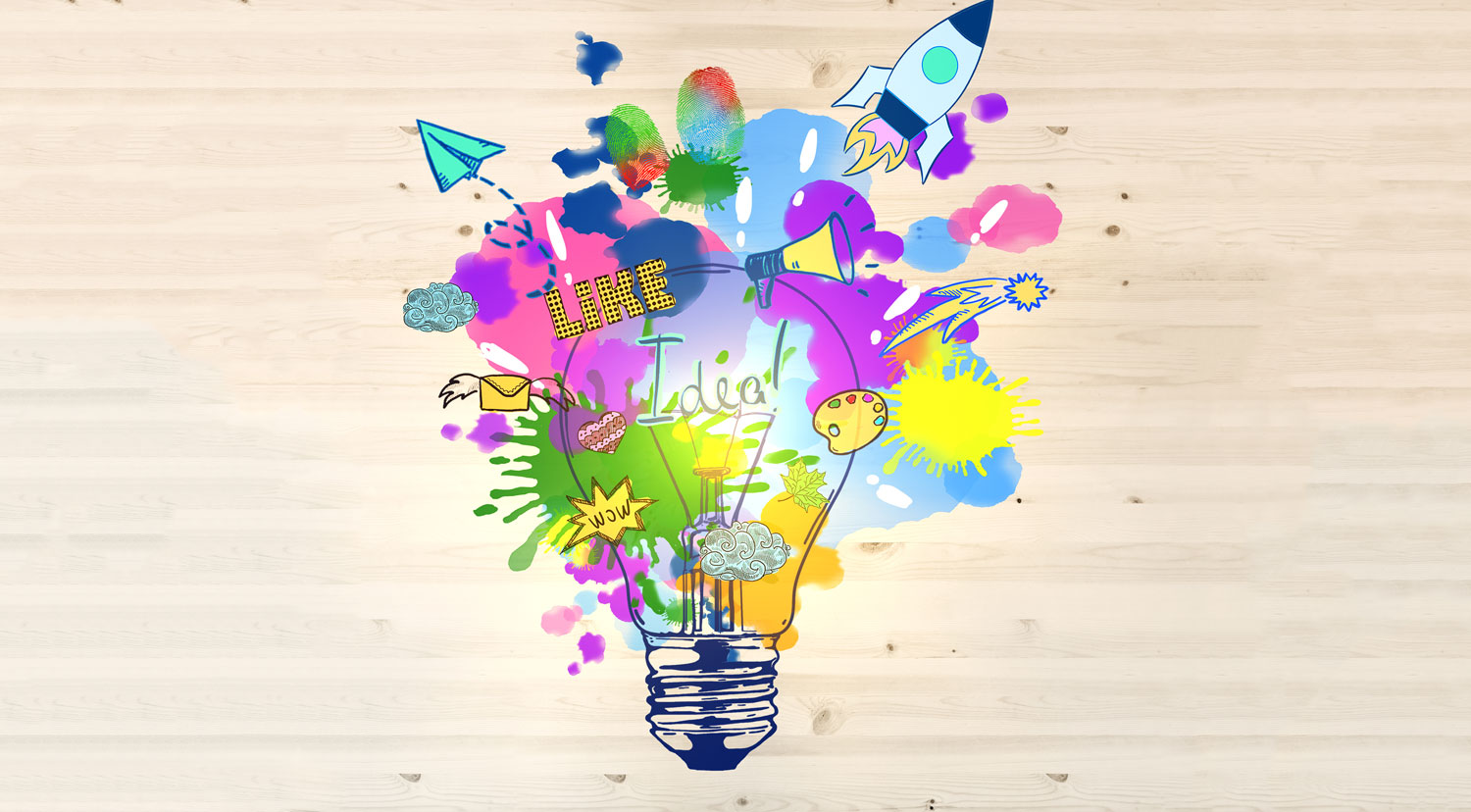 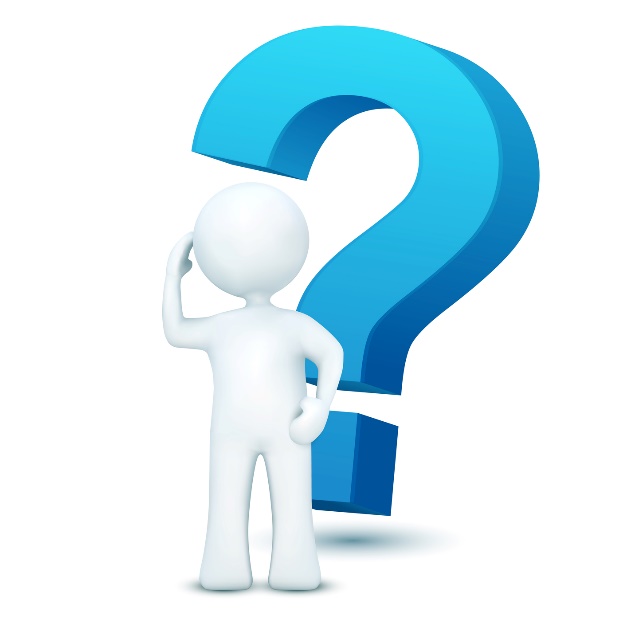 Marija Gaurina: marija.borozan1@skole.hr
Ivana Ljevnaić: ivana.dzoic1@skole.hr
Danka Pažanin: danka.krivo@skole.hr
Vedran Žadanj: vedran.zadanj@skole.hr
Ivan Vulić: ivan.vulic3@skole.hr